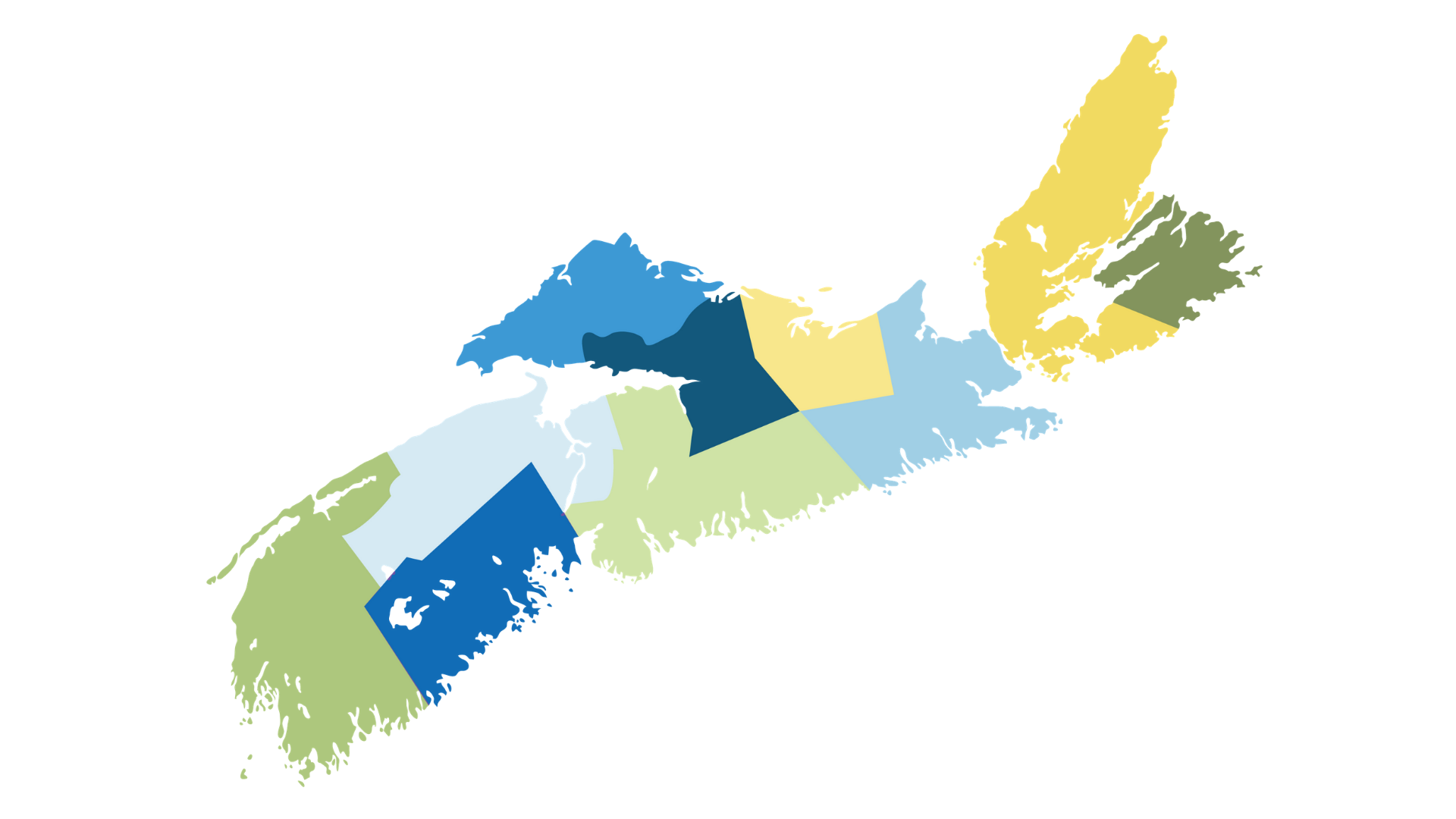 Nova Scotia Human Rights CommissionEngage Nova Scotia
November 28, 2022
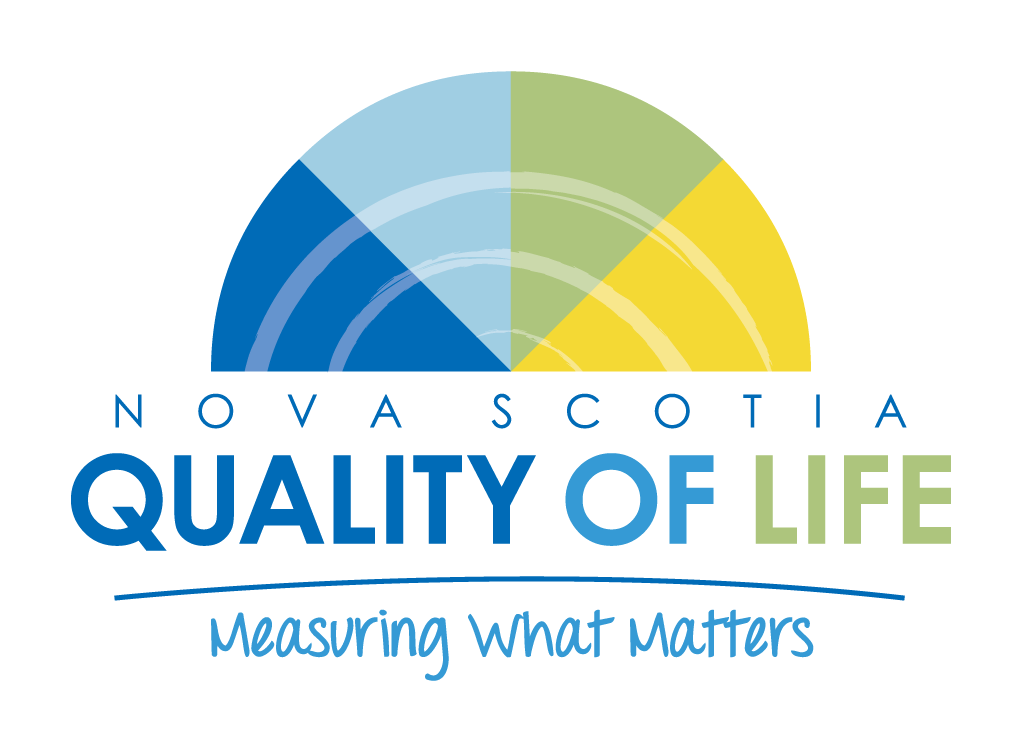 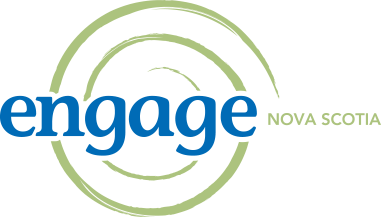 1
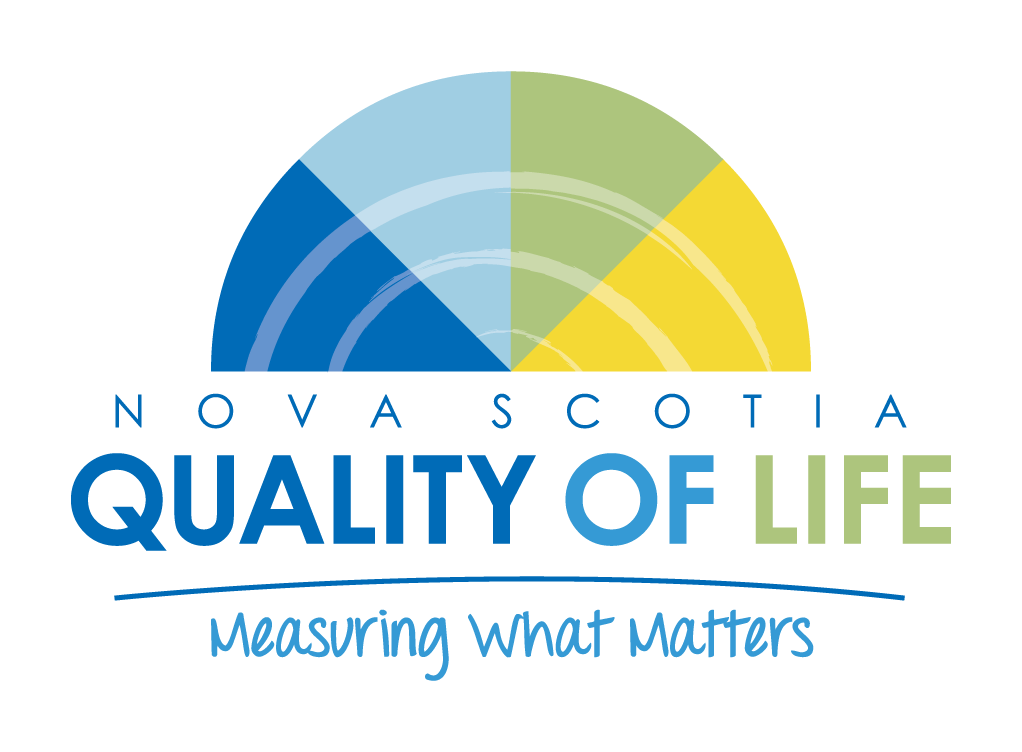 “We should measure Nova Scotia’s Success by…” (so we should measure both)
2020 Poll Results (post Covid)
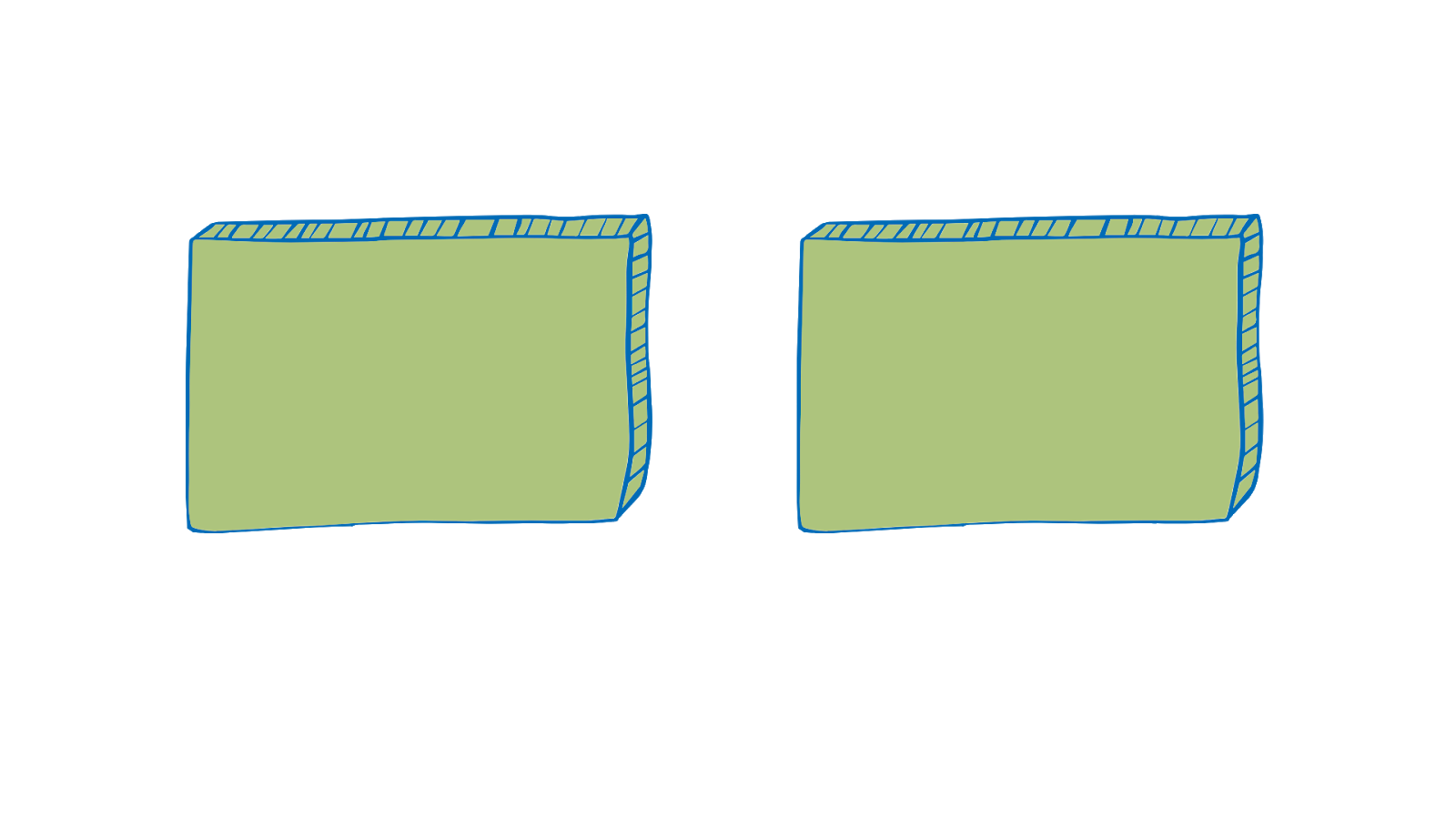 58%
82%
2015 Poll Results
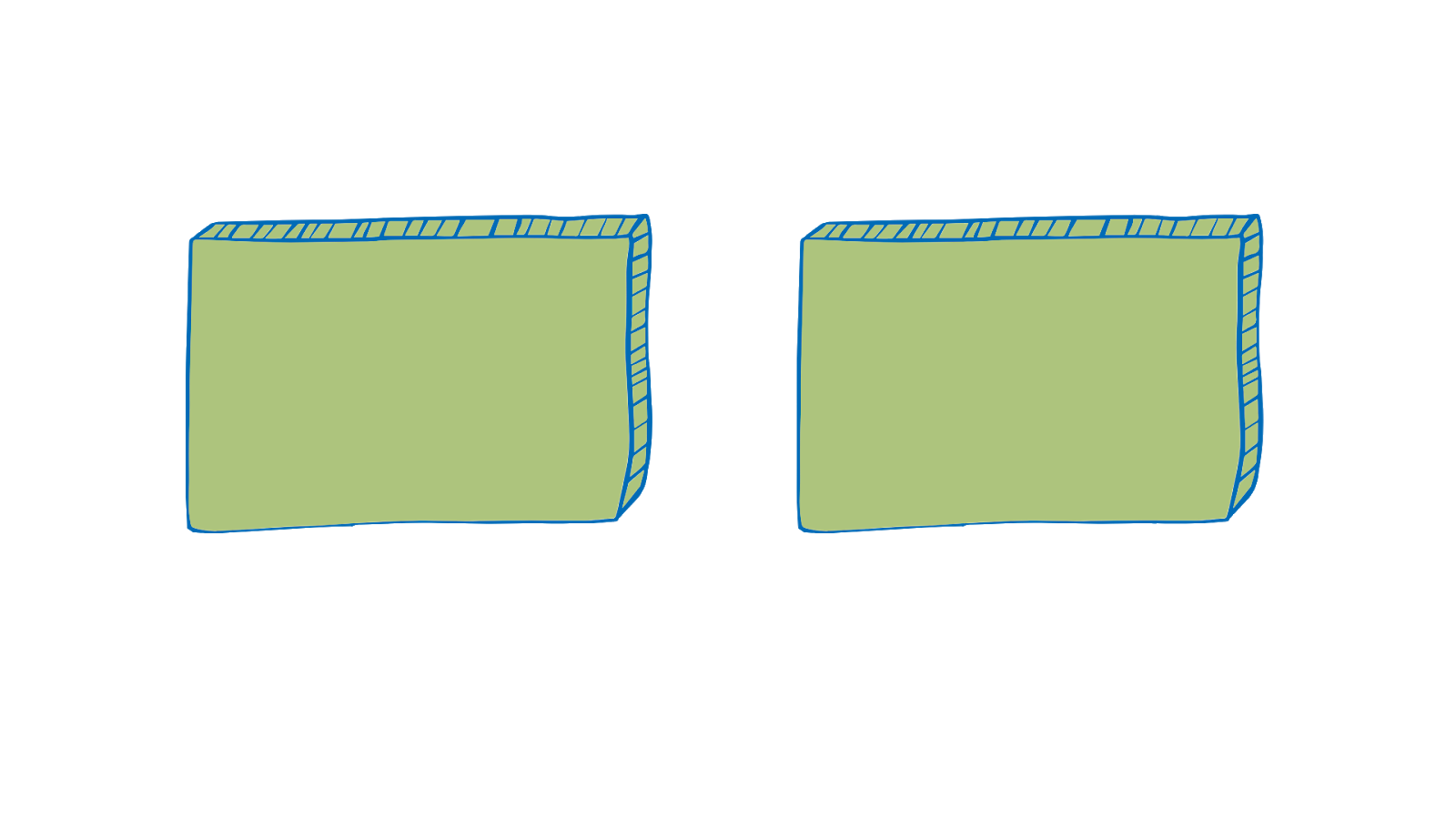 68%
81%
Growth in our economy
Improvement in our quality of life
Growth in our economy
Improvement in our quality of life
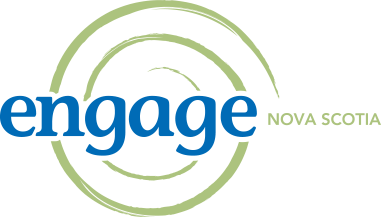 We equip
All Governments
All Sectors
All Regions
Individuals
with insights and tools about QOL

Special Thanks
NS Provincial Government
Nova Scotia Community College (NSCC)
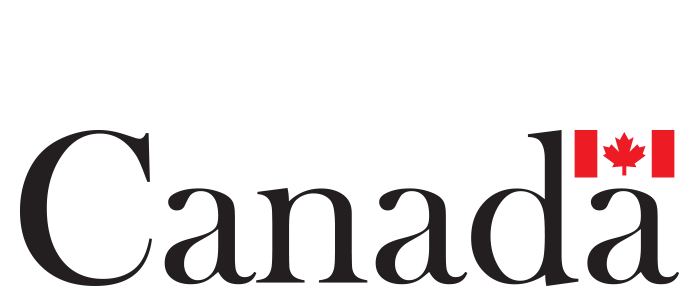 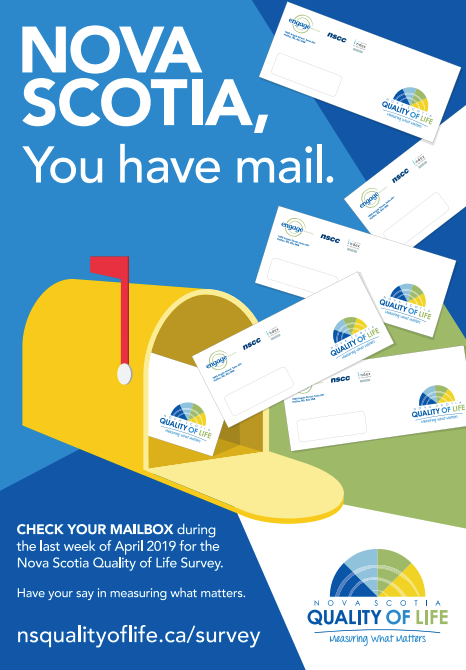 Canadian Index of Wellbeing
(Univ of Waterloo) 

Between May and July 2019, 1 in 5 households received an invitation in their mailbox to participate in a voluntary 230-question survey 

Resurvey in 2024
Largest Single Quality of Life ”Census” in Canada (StatsCan and CIW Review)
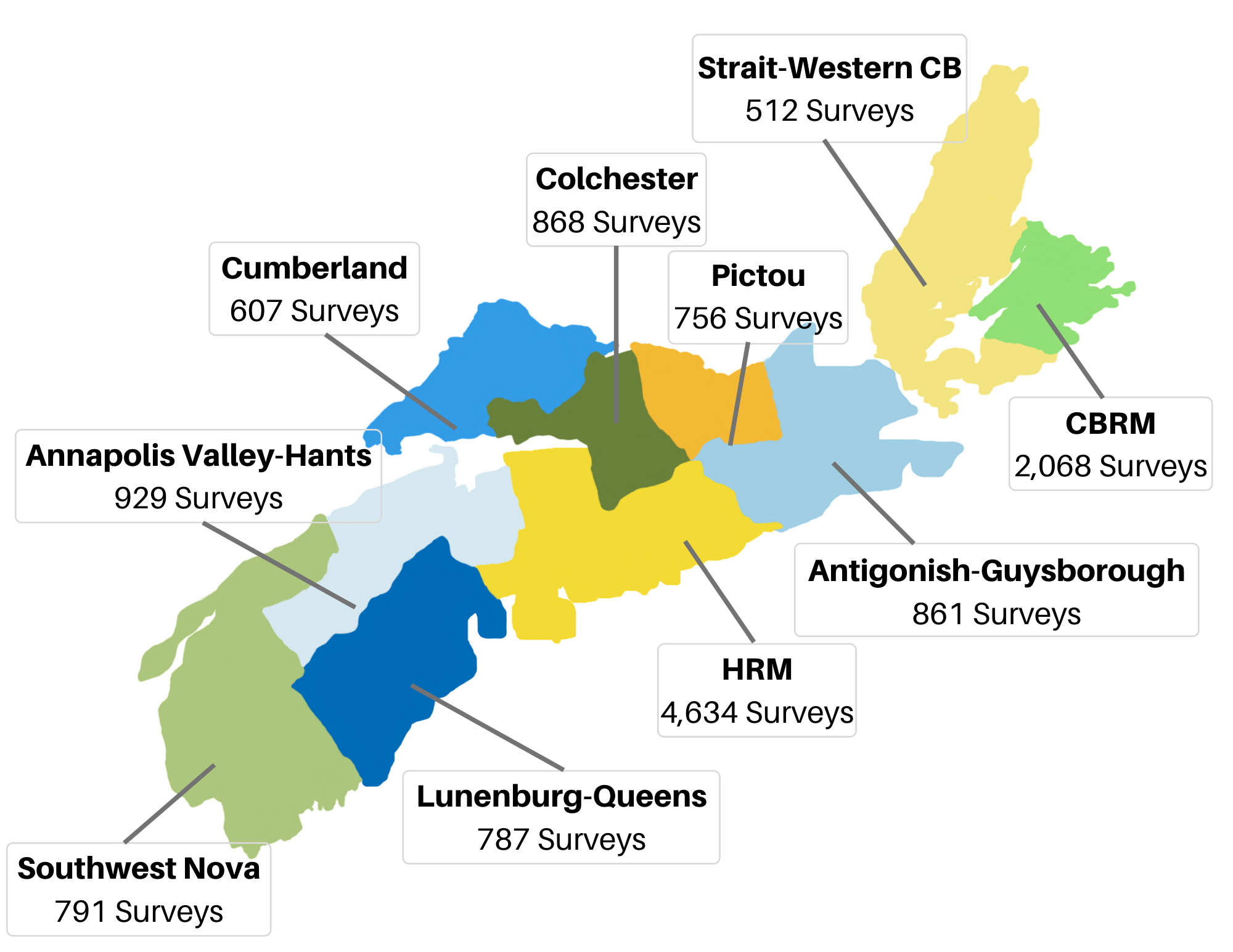 12,827 Responses (Pre-Covid)

230 Individual questions

16 years-old and above

1% Margin of Error (weighted)
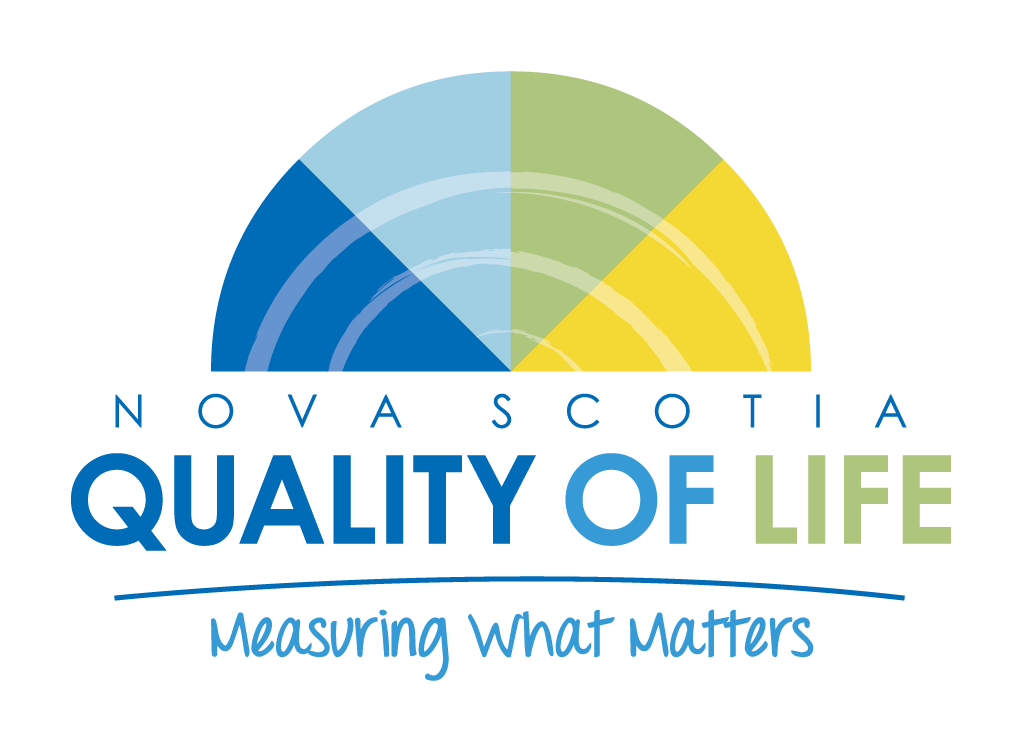 WHAT’S POSSIBLE?
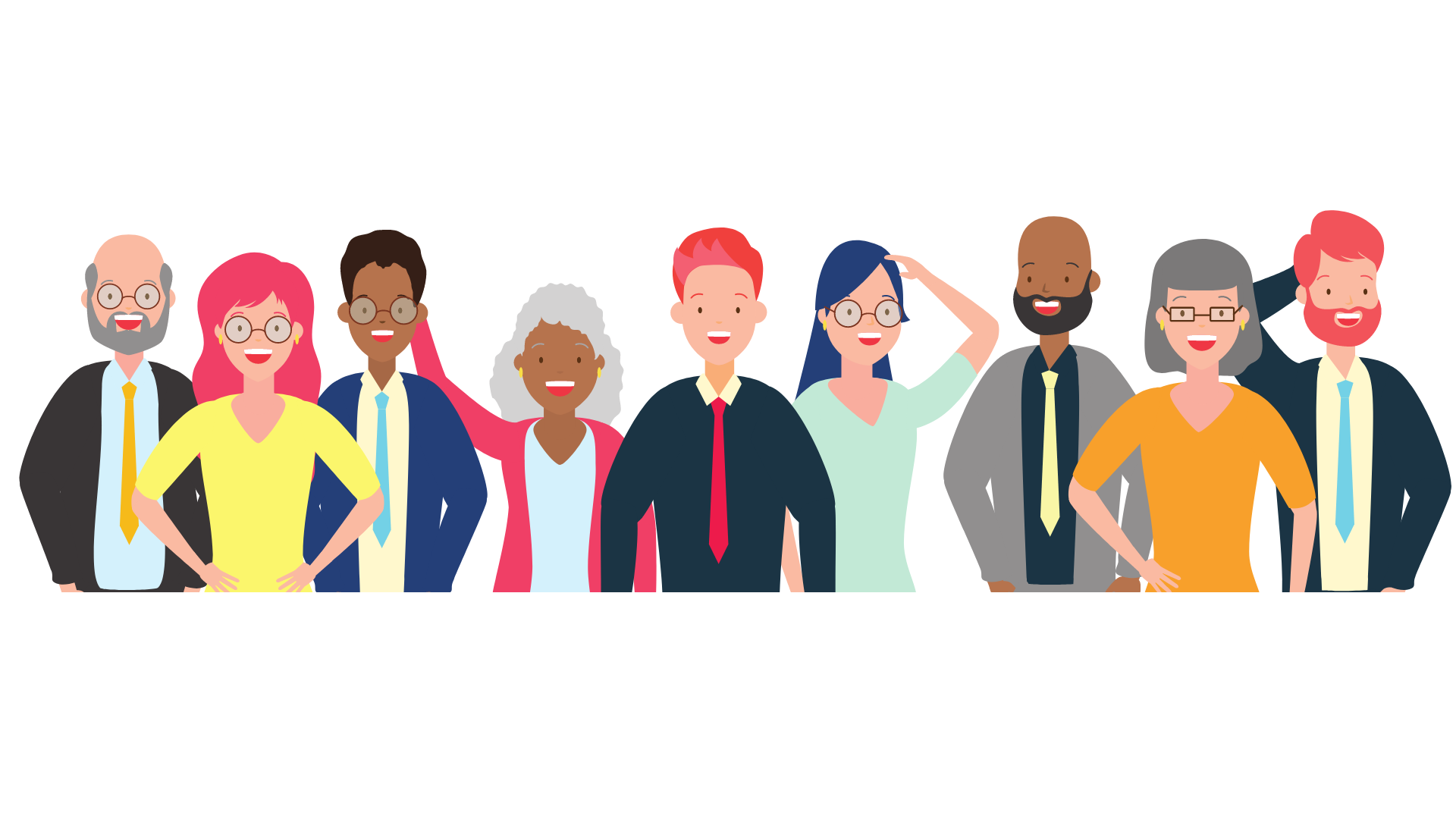 NS Quality of Life Survey and CIW Domains
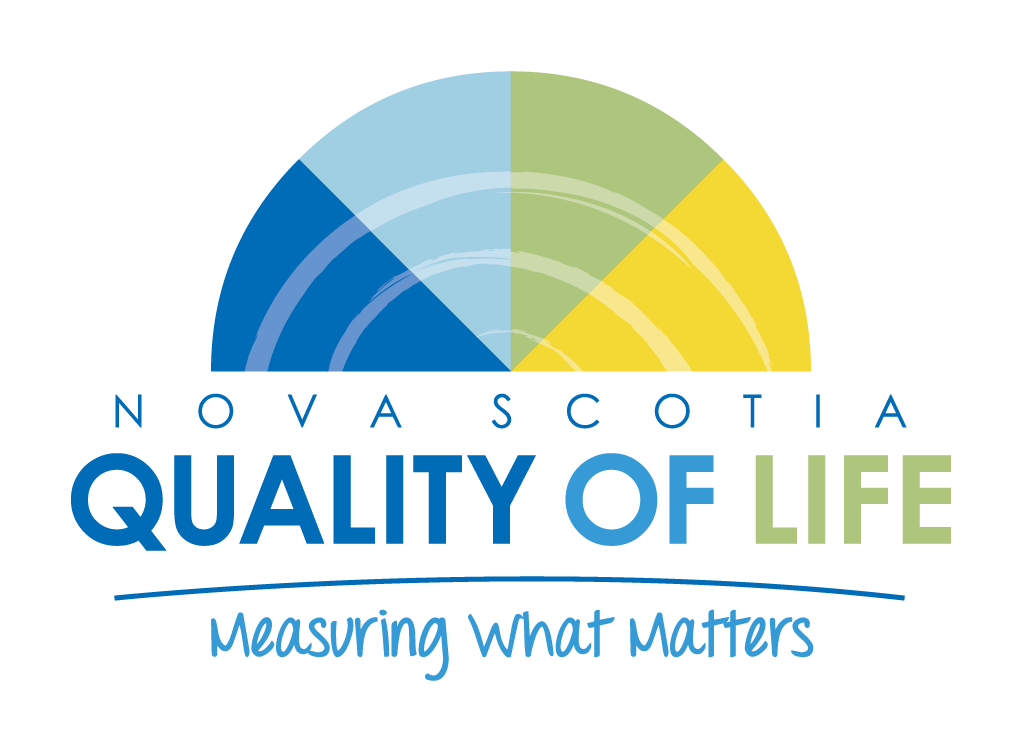 Housing situation
Level of education
Race/Ethnicity
Disability
Age
Income level
Family profile
Gender
Environment
Community Vitality
Living Standards
Healthy Populations
Sense of belonging to community
Number of close friendships
Social isolation and trust in others
Inclusiveness of community
Trust in neighbours, media, business and NGOs
Volunteering
Feeling of safety in neighbourhoods 
Experiences of discrimination
Perceptions of water quality in community
Personal commitment to solid waste management  and energy conservation
Access to, and quality of, natural environment
Eco-friendly commuting practices
Purchase of local foods
Mental and physical health
Access to, and quality of, health care 
Level of exercise 
Ate less and ate unhealthy
Substance abuse and gambling activity
Could not pay bills on time 
Could not buy necessities
Access to, and quality of internet
Overall work satisfaction 
Satisfaction with job, salary, security, promotion opportunities
Flexible work hours and schedule
Under-employment relative to training 
Effects of job on personal health and wellbeing
Democratic Engagement
Leisure and Culture
Education
Time Use
Trust in Local Government,  Federal, Provincial 
Confidence in Police, Justice, Schools and Health Care
Participation in public meetings 
Participation in advocacy
Access to libraries and learning institutions 
Participation in recreation, leisure, sports, and hobbies
Time pressure for sleep, socializing, creativity and outdoors
Time caring for dependent children and adults
Availability of adult education
Affordable education 
Use of retraining opportunities
[Speaker Notes: Do we need this one?]
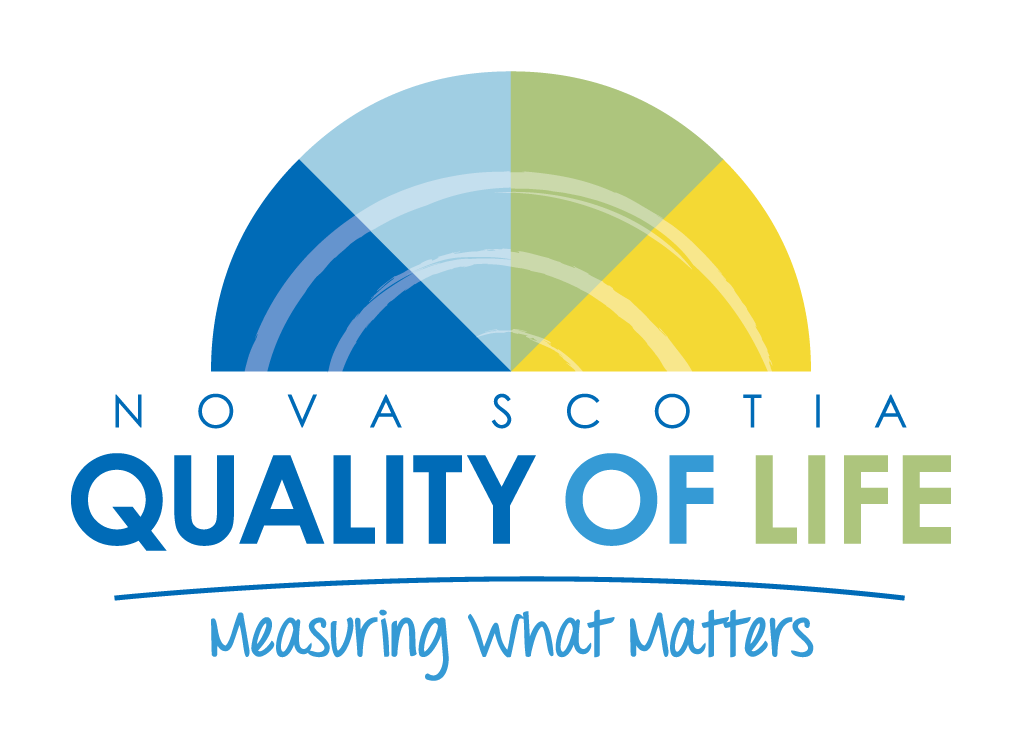 Reports and tools Overview
Reports:
NS Quality of Life Index (2018)
Survey summary results (March 2020)
A Closer Look - Supplementary analysis (Fall 2020)
UN SDG - Survey Snapshots - infographic report (February 2022)
Tools:  
Spotlight (Spring 2022)
Wellbeing Mapping Tool (Spring 2022)

Wellbeing Analysis Tool (Fall 2022)
(Data Sharing Agreements)
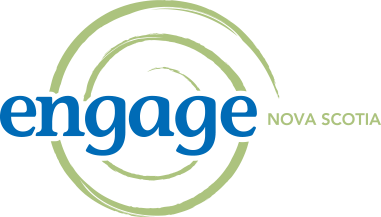 [Speaker Notes: Catherine]
NS Quality of Life Survey and CIW Domains
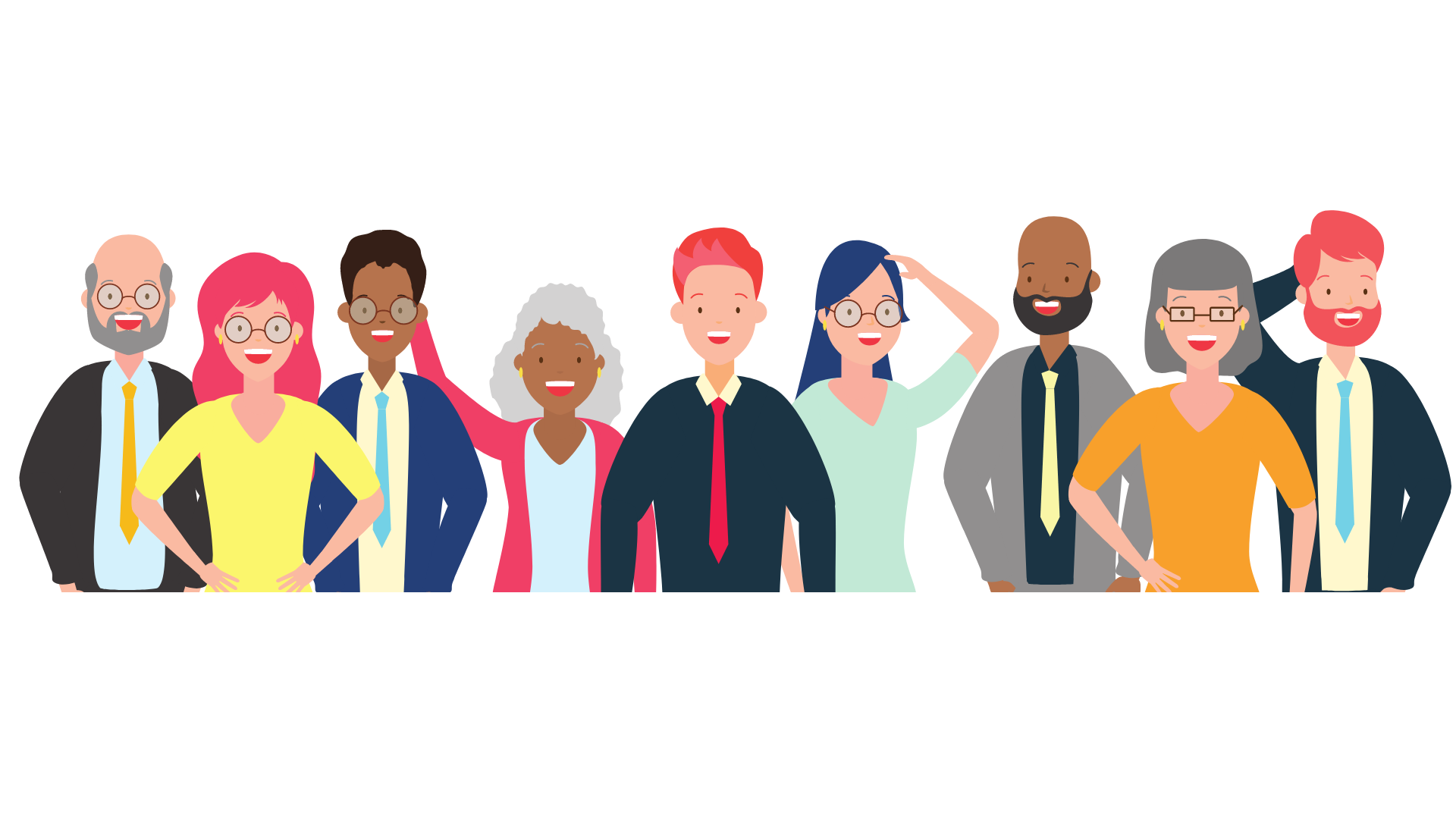 WHAT’S MOST IMPORTANT?
Newcomer status
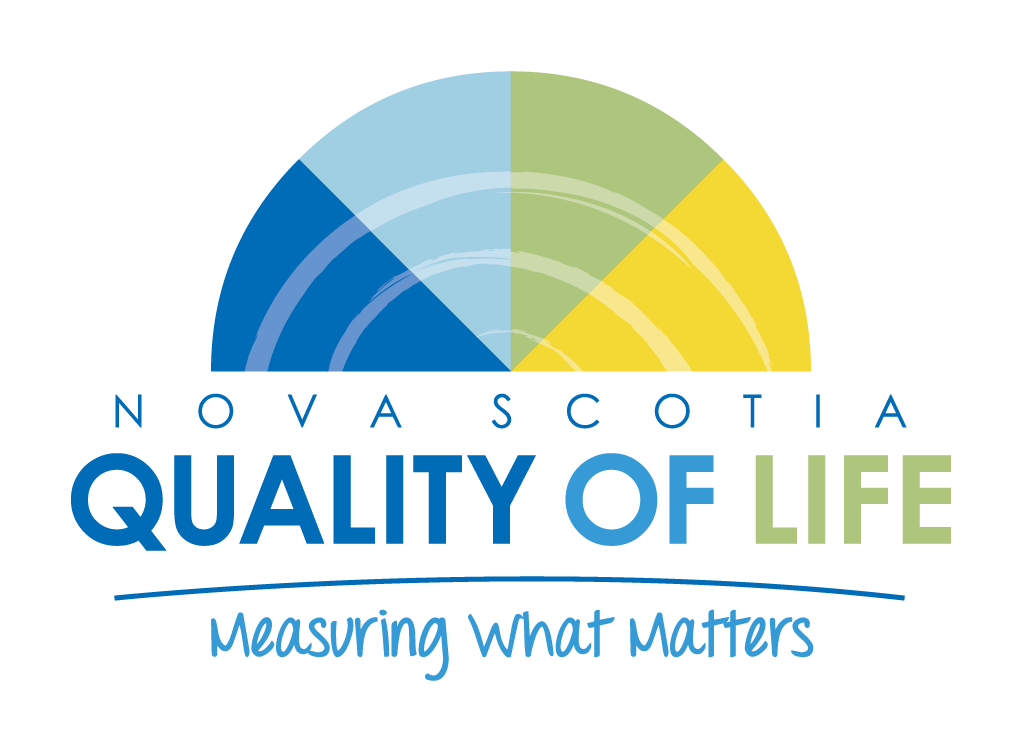 Housing situation
Level of education
Race/Ethnicity
Disability
Age
Income level
Family profile
Gender
Environment
Community Vitality
Living Standards
Healthy Populations
Sense of belonging to community
Number of close friendships
Social isolation and trust in others
Inclusiveness of community
Trust in neighbours, media, business and NGOs
Volunteering
Feeling of safety in neighbourhoods 
Experiences of discrimination
Perceptions of water quality in community
Personal commitment to solid waste management  and energy conservation
Access to, and quality of, natural environment
Eco-friendly commuting practices
Purchase of local foods
Mental and physical health
Access to, and quality of, health care 
Level of exercise 
Ate less and ate unhealthy
Substance abuse and gambling activity
Could not pay bills on time 
Could not buy necessities
Access to, and quality of internet
Overall work satisfaction 
Satisfaction with job, salary, security, promotion opportunities
Flexible work hours and schedule
Under-employment relative to training 
Effects of job on personal health and wellbeing
Democratic Engagement
Leisure and Culture
Education
Time Use
Trust in Local Government,  Federal, Provincial 
Confidence in Police, Justice, Schools and Health Care
Participation in public meetings 
Participation in advocacy
Access to libraries and learning institutions 
Participation in recreation, leisure, sports, and hobbies
Time pressure for sleep, socializing, creativity and outdoors
Time caring for dependent children and adults
Availability of adult education
Affordable education 
Use of retraining opportunities
[Speaker Notes: Do we need this one?]
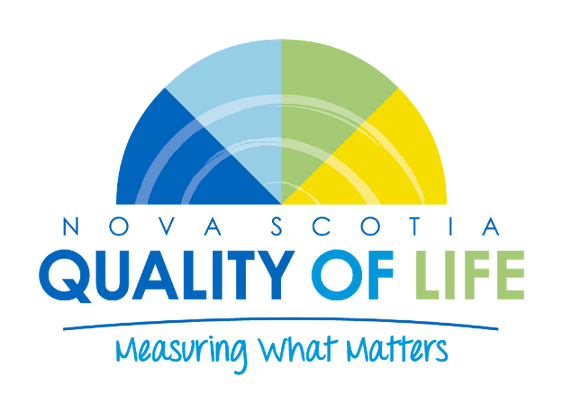 FOCUS ON NEW CANADIAN EXPERIENCES
Spotlight Tool – Regions
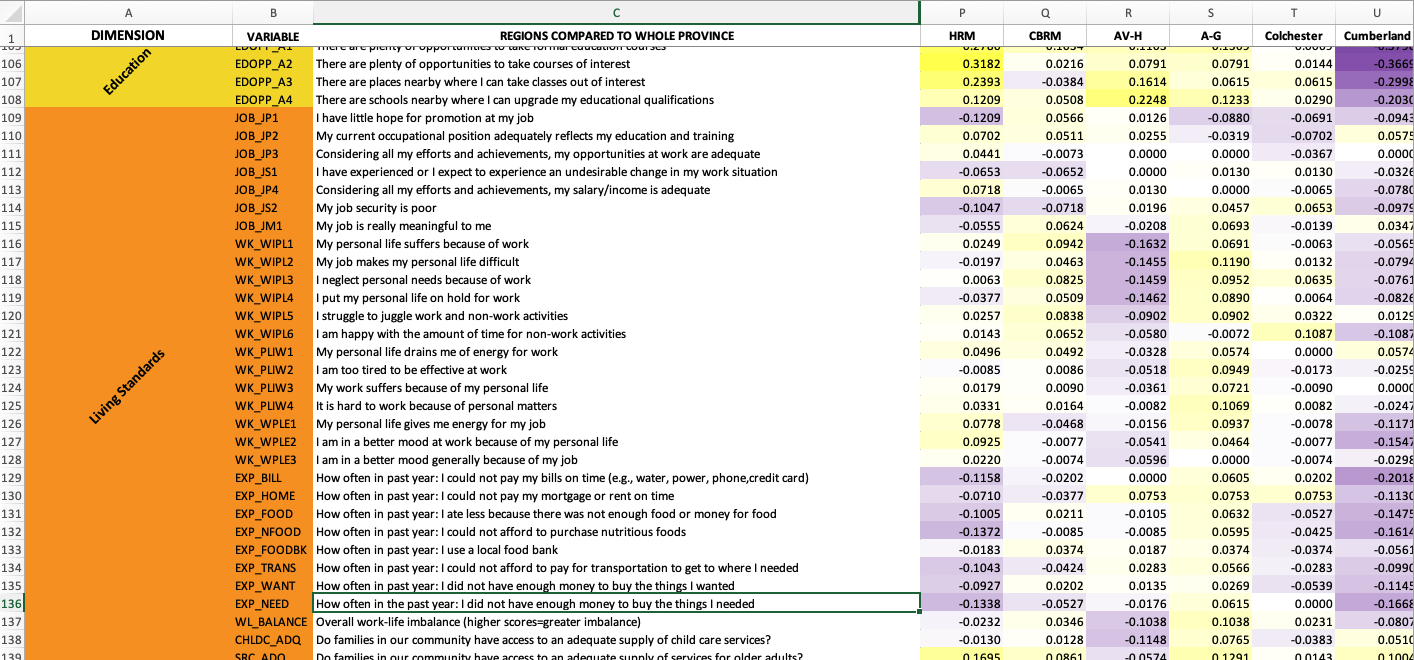 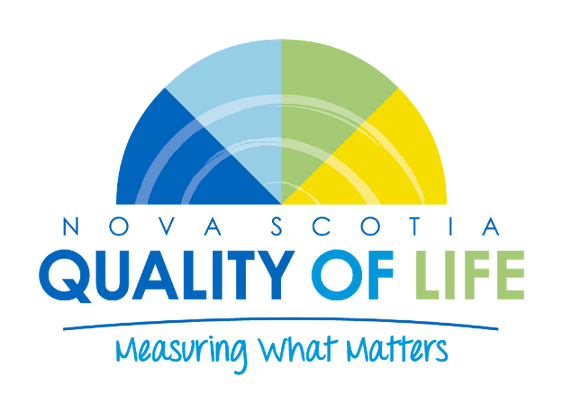 THE IMPORTANCE OF COMMUNITY BELONGING, SOCIAL COHESION, AND TRUST
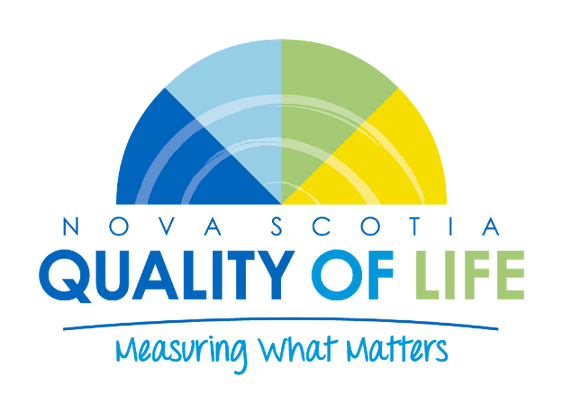 PRACTICAL ACTION ON SENSE OF COMMUNITY
CB LIP EXISTING INITIATIVES
SHARE THANKSGIVING
FROM ME TO YOUI
DO A___THING
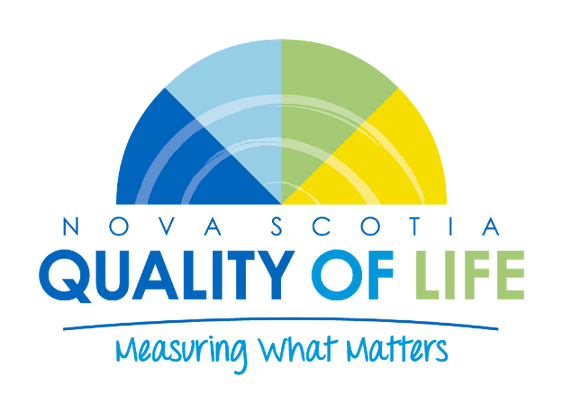 LEARN MORE NOW
Wellbeing Mapping Tool – Confidence in Institutions (Healthcare)
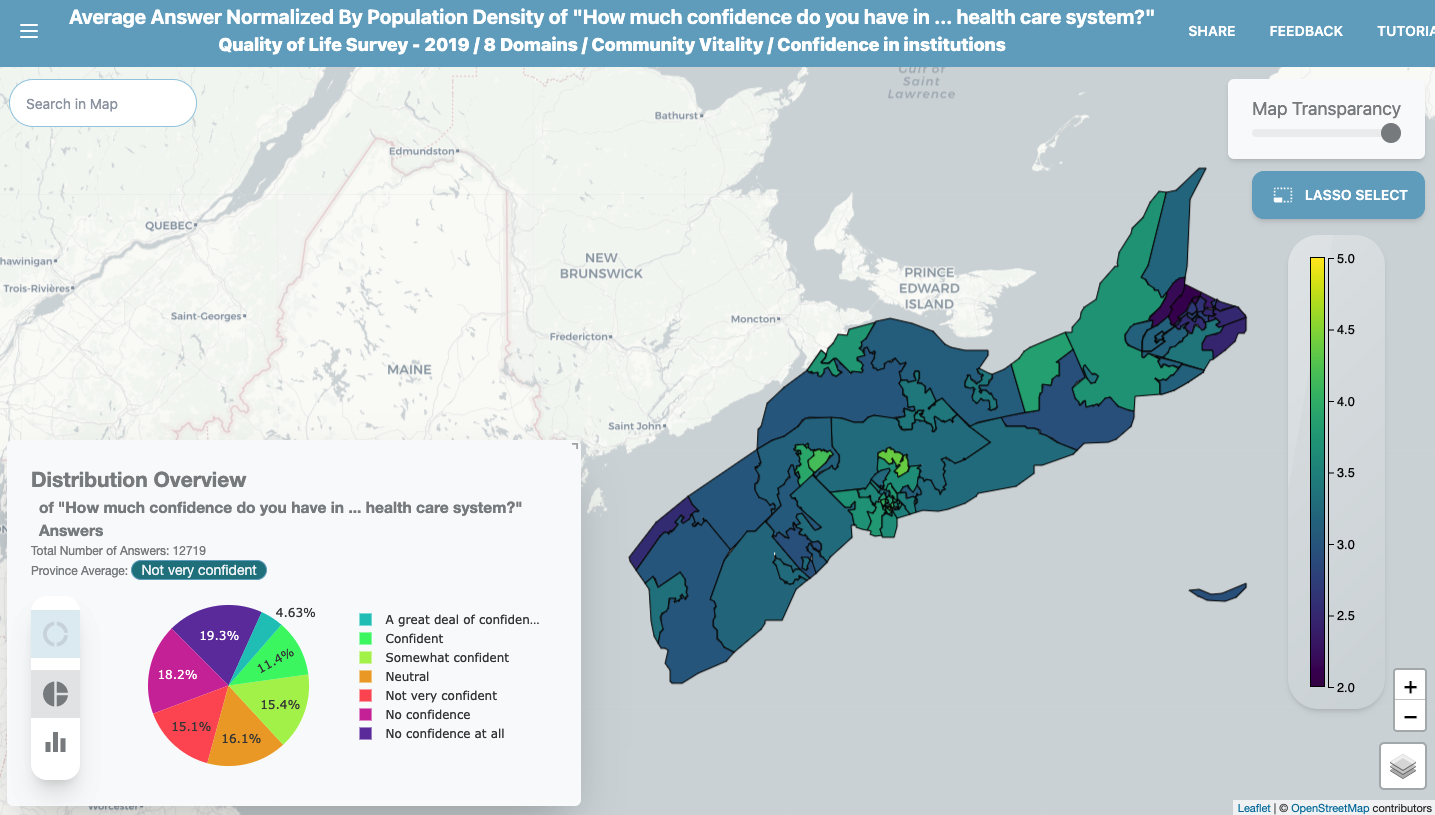 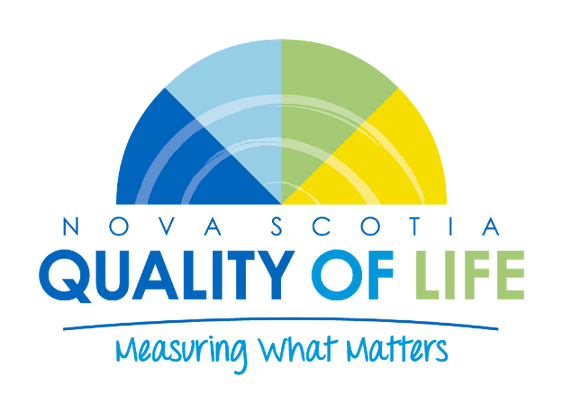 THE ROAD AHEAD – 2024 SURVEY
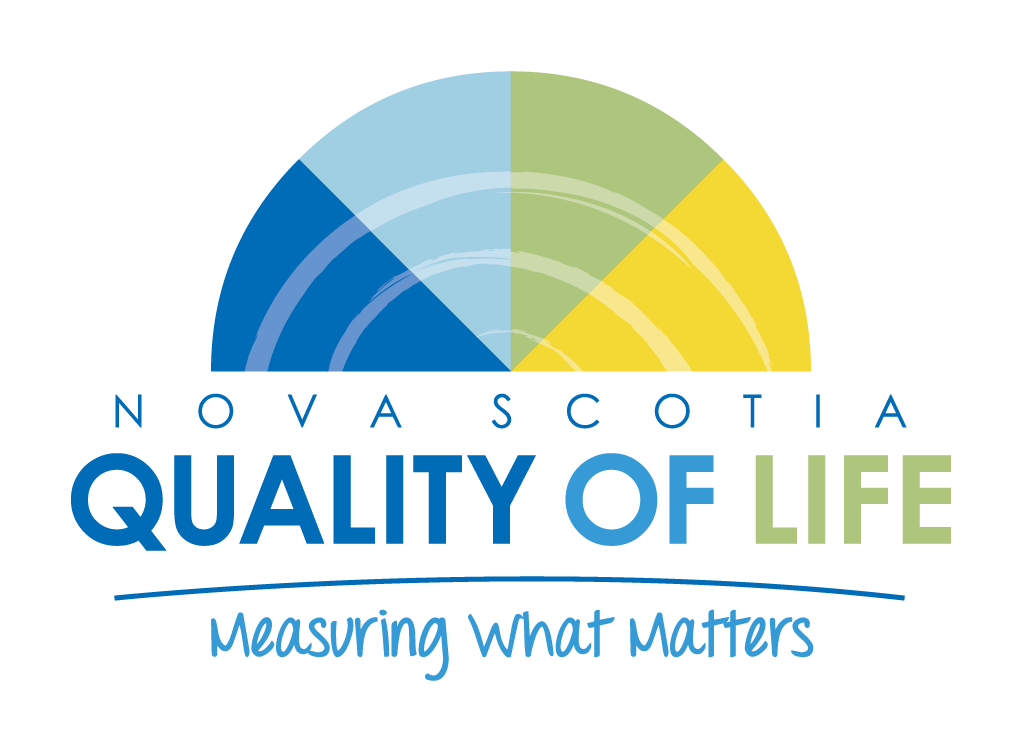 Thank you!
Follow up

Danny Graham - dgraham@engagenovascotia.ca

Taylor Hill – research@engagenovascotia.ca